ITU CWG COPSeptember 2015
www.deafkidzinternational.org
The Issue...
20 million Deaf, Hard of Hearing, Deafened and DeafBlind Children and Young People Worldwide (D/deaf) 

Incidences of D/deafness in low resource settings are high – the effect of poor prenatal and neonatal care… 

DeafKidz are not learning to communicate and are stigmatised

Many do not access services – marginalised…

DeafKidz are vulnerable to condoned community abuse – sexual violence, physical violence. Seen as ‘cursed’…
www.deafkidzinternational.org
The Response??
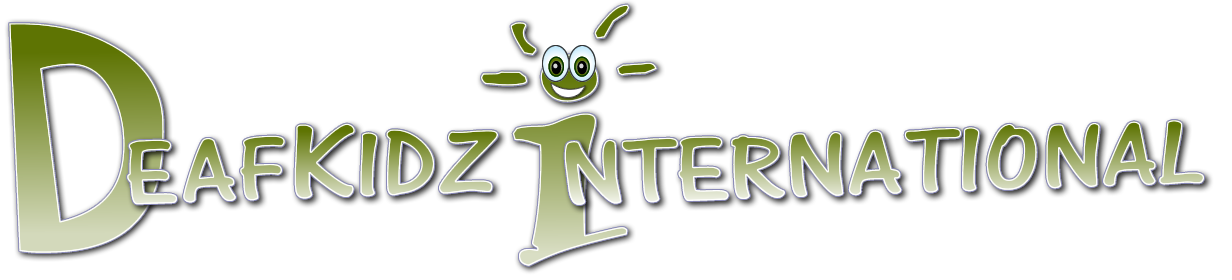 www.deafkidzinternational.org
What is Our Vision?!
‘A world where  DeafKidz can live the life they want, safely and without fear, in the communication mode of choice!’
www.deafkidzinternational.org
Communication Mode of Choice?
Sign language
Sign supported spoken language 
Community ethnic sign languages 
Aural method
DeafBlind manual communication 
    We use them all!
www.deafkidzinternational.org
Our Operating Themes?!
www.deafkidzinternational.org
Our Approach?
Strategic
Agency Partnerships
Local Partnerships 
Developing Capacities 
Developing expertise
D/deaf led
www.deafkidzinternational.org
Who We Working With?
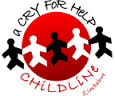 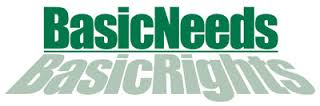 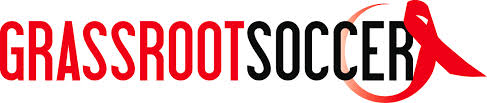 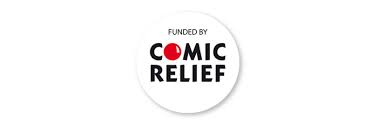 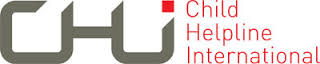 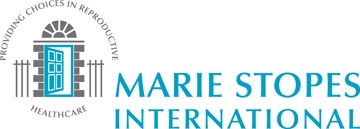 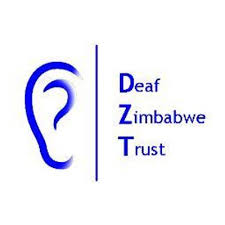 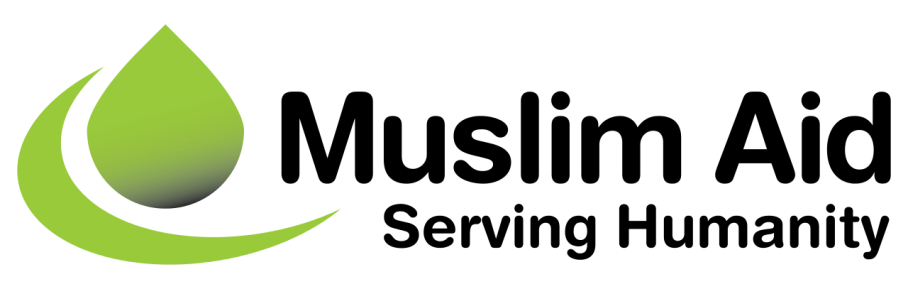 www.deafkidzinternational.org
What We’re Doing??
South Africa - Child Rights / Child Protection 
Working with ChildLine South Africa to make their counselling services accessible to D/deaf CYP
Working in partnership with Grassroot Soccer – using soccer to convey messaging on safe sexual health
Kenya – Rights 
        Working with Marie Stopes Kenya to ensure D/deaf CYP are able to exercise their rights to access sexual 	& reproductive healthcare  
Jamaica – Child Rights / Child Protection
Three year programme working with child protection and criminal justice agencies to prevent abuse of   
D/deaf CYP – funded by Comic Relief 
Palestine – Wellbeing 
Partnership with Muslim Aid in Gaza to ensure D/deaf CYP access community based rehabilitative care 
Pakistan – Wellbeing 
        Working in Gujarat to ensure children at an adjacent school for the D/deaf receive 
        appropriate speech & language support in association with specialist Dutch agency, Kentalis International
www.deafkidzinternational.org
Online Protection of D/deaf Children??
www.deafkidzinternational.org
Abuse…
The sexual abuse of D/deaf children and young people is endemic…
Few receive or understand child protection messaging…
Perpetrators know the D/deaf child won’t disclose…
www.deafkidzinternational.org
Vulnerabilities…
Cyber-bullying
Inappropriate language, content and grooming
Stranger Danger
Abuse of mobile phones 
Falsehoods 

But where do you go     for support and advice?
www.deafkidzinternational.org
An African First… Zimbabwe Video Relay Counselling Service
www.deafkidzinternational.org
What’s Involved?
Installation of Software Platform
Installation of hardware
Training of Counsellors 
Training of Interpreters
Development of referral and care pathways 

Huge implications here for COP…
www.deafkidzinternational.org
CWG COP’s Work
All COP provision to be accessible to Deaf Children 
Use of sign language interpreters
Visual aids 
Language that accommodates those with limited vocabulary
www.deafkidzinternational.org
www.deafkidzinternational.org
www.deafkidzinternational.org